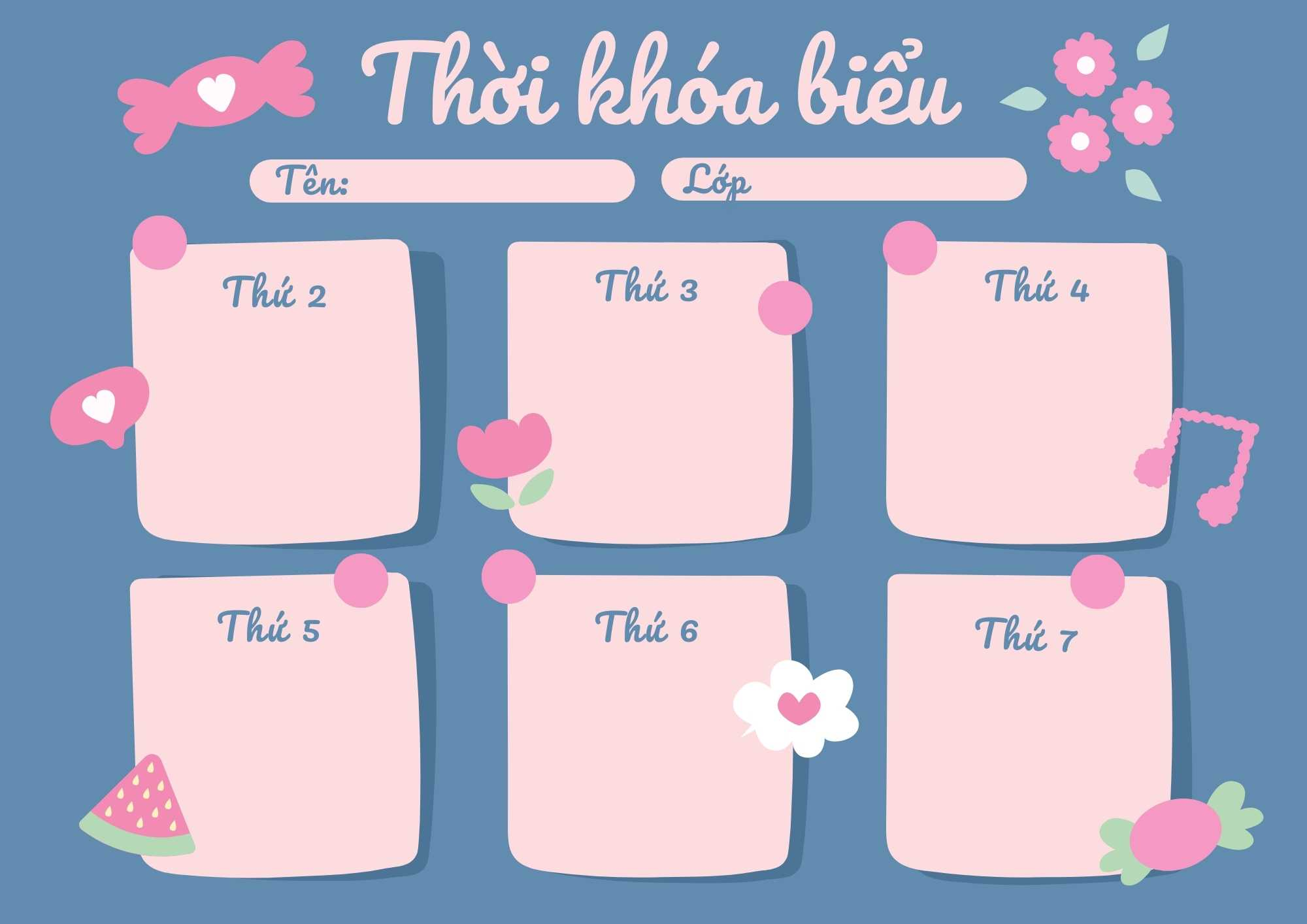 MGL A4
LQVT
Tách 10 đối tượng thành hai phần bằng các cách khác nhau
LQVH
Truyện “Qua đường”
KHÁM PHÁ
Một số PTGT
TẠO HÌNH
Vẽ ngã tư đường phố
ÂM NHẠC
 Dạy VĐ: Em đi qua ngã tư đường phố 
 Nghe hát: Ngã tư đường phố
ÔN LUYỆN
Dạy VĐ: Em đi qua ngã tư đường phố 
 Nghe hát: Ngã tư đường phố